English Learning Video 
for 3rd Grade
Unit 2 Lesson 2
What Does She Look Like?
In this video we are going to learn how to describe someone or something using Adjectives.
He is handsome.
She is pretty.
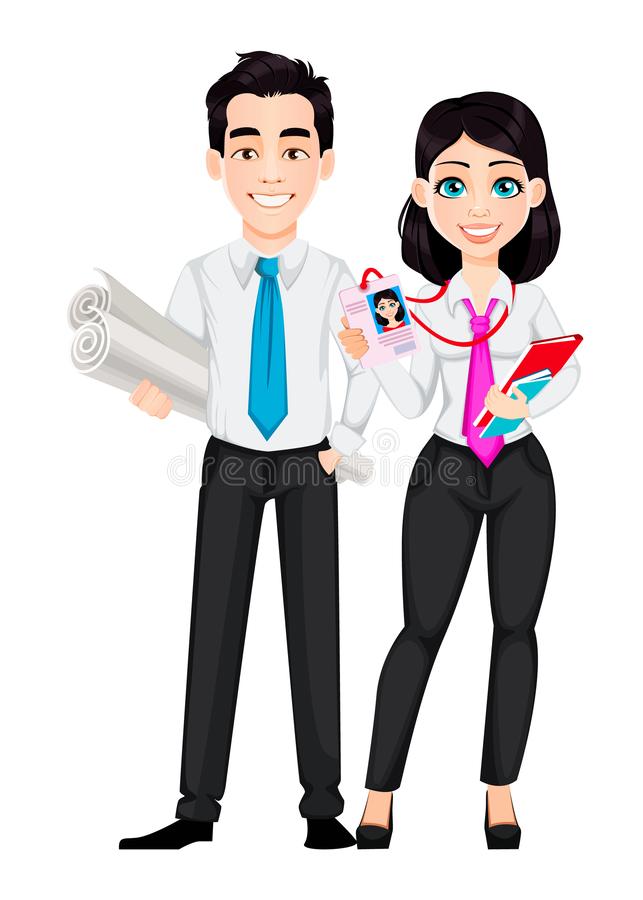 handsome
pretty
He is tall.
He is short.
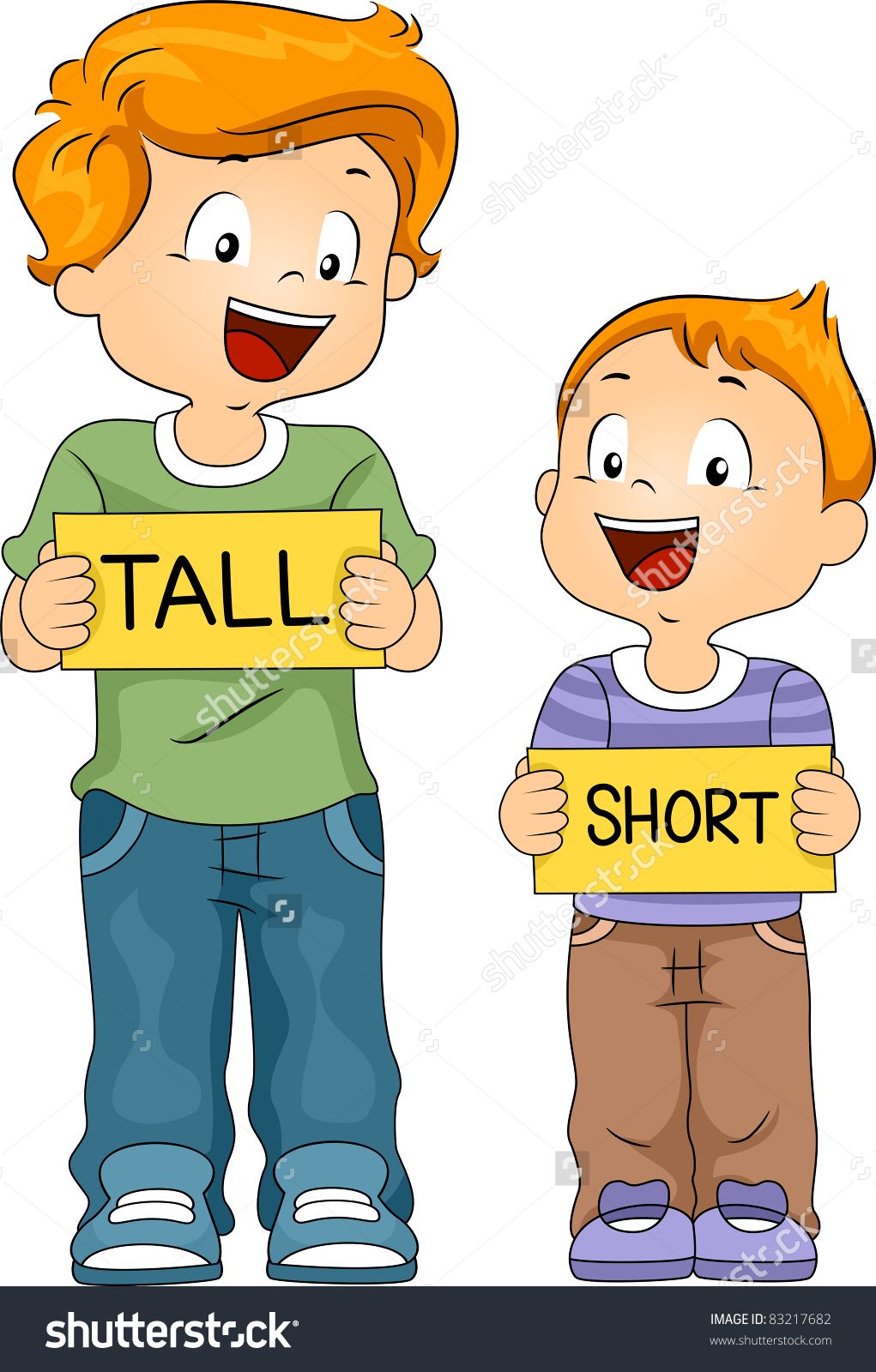 tall
short
He is fat.
He is thin.
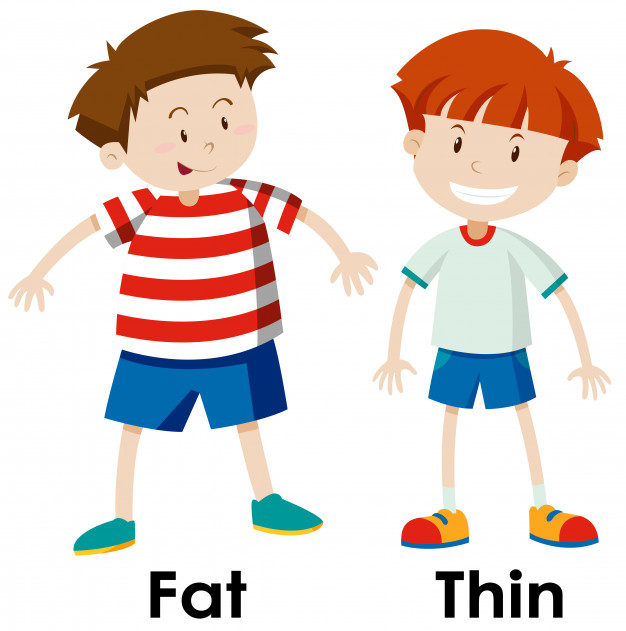 thin
fat
She is young.
She is old.
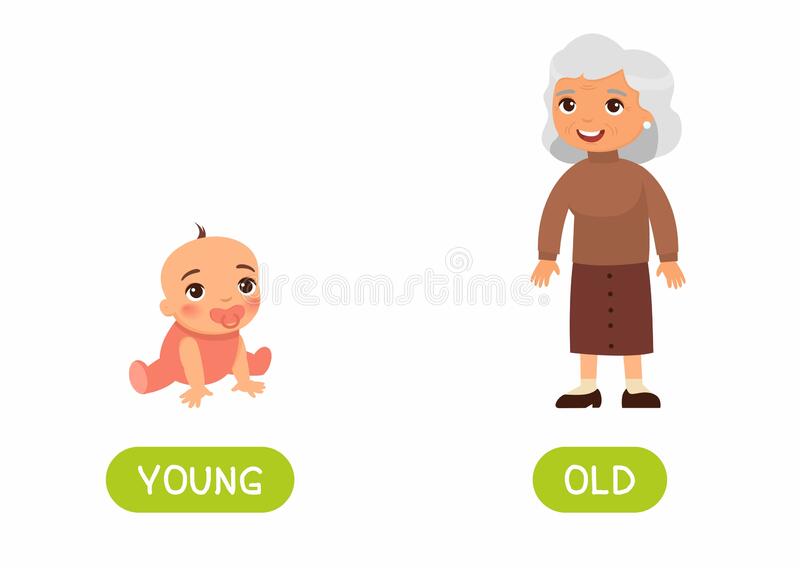 young
old
She is strong.
She is weak.
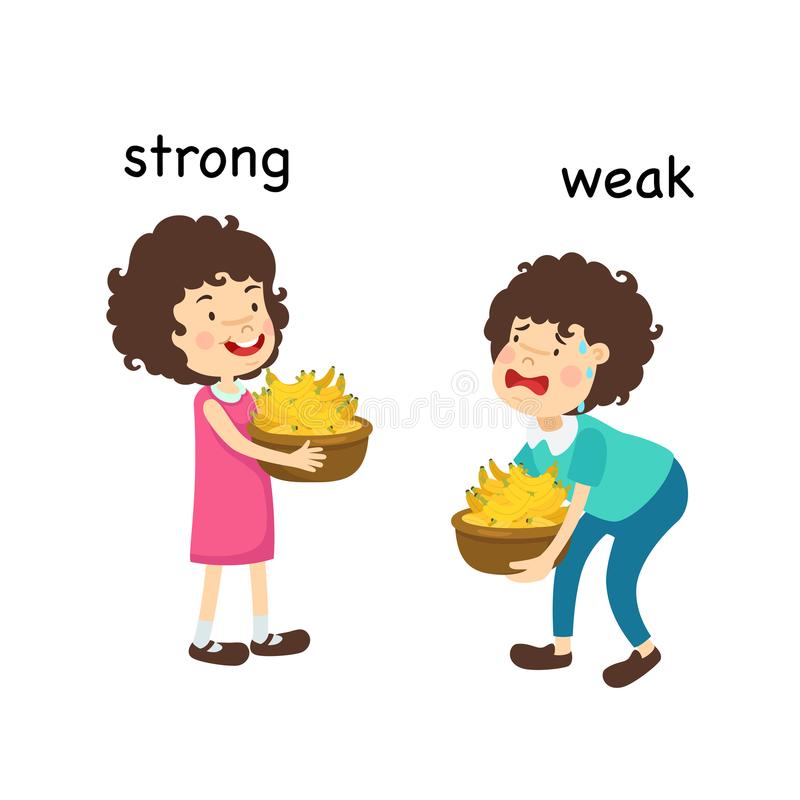 strong
weak
The elephant is big.
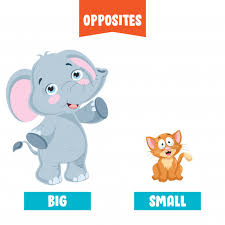 The cat is small.
small
big
The teddy bear is cute.
The teddy bear is ugly
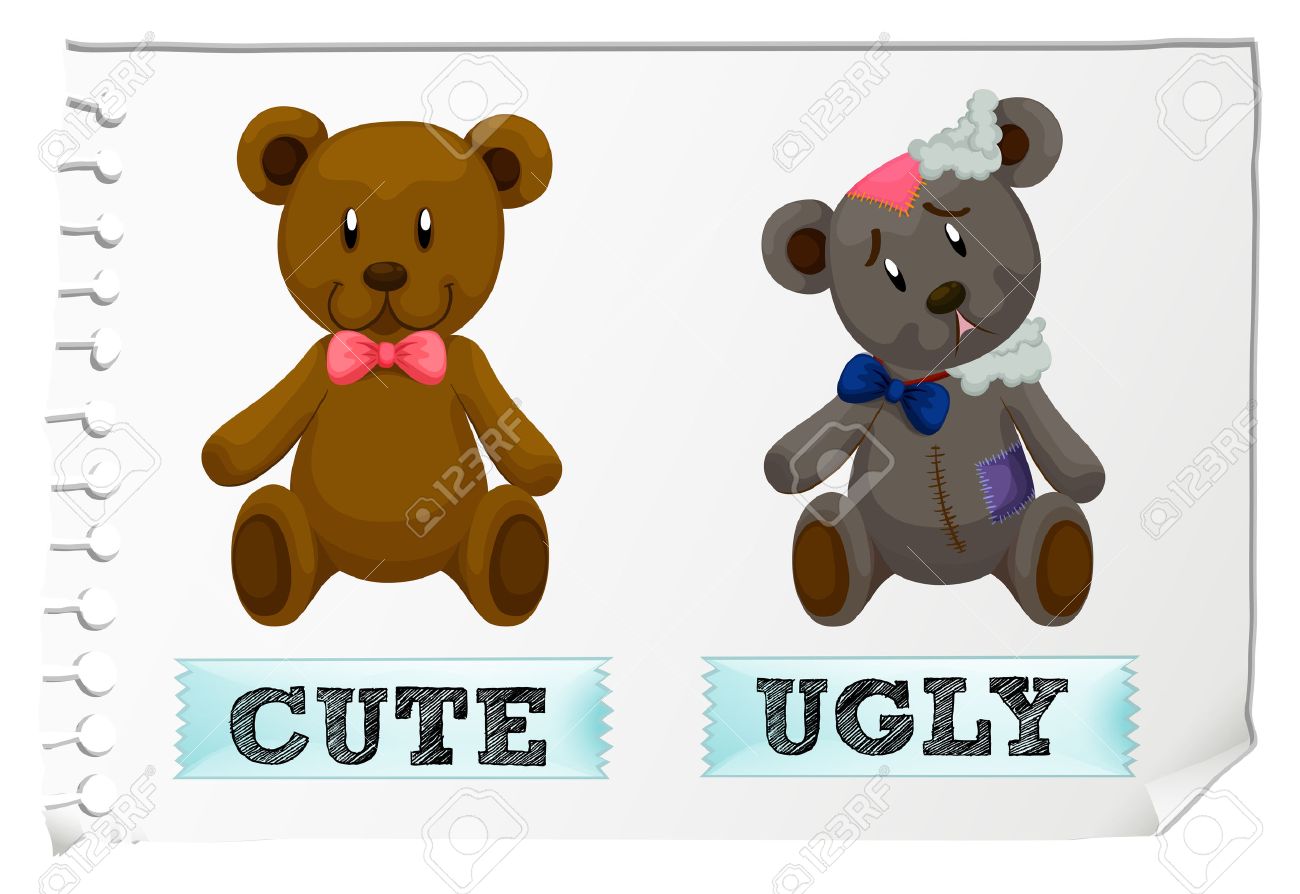 cute
ugly
He has blond hair.
He has dark hair.
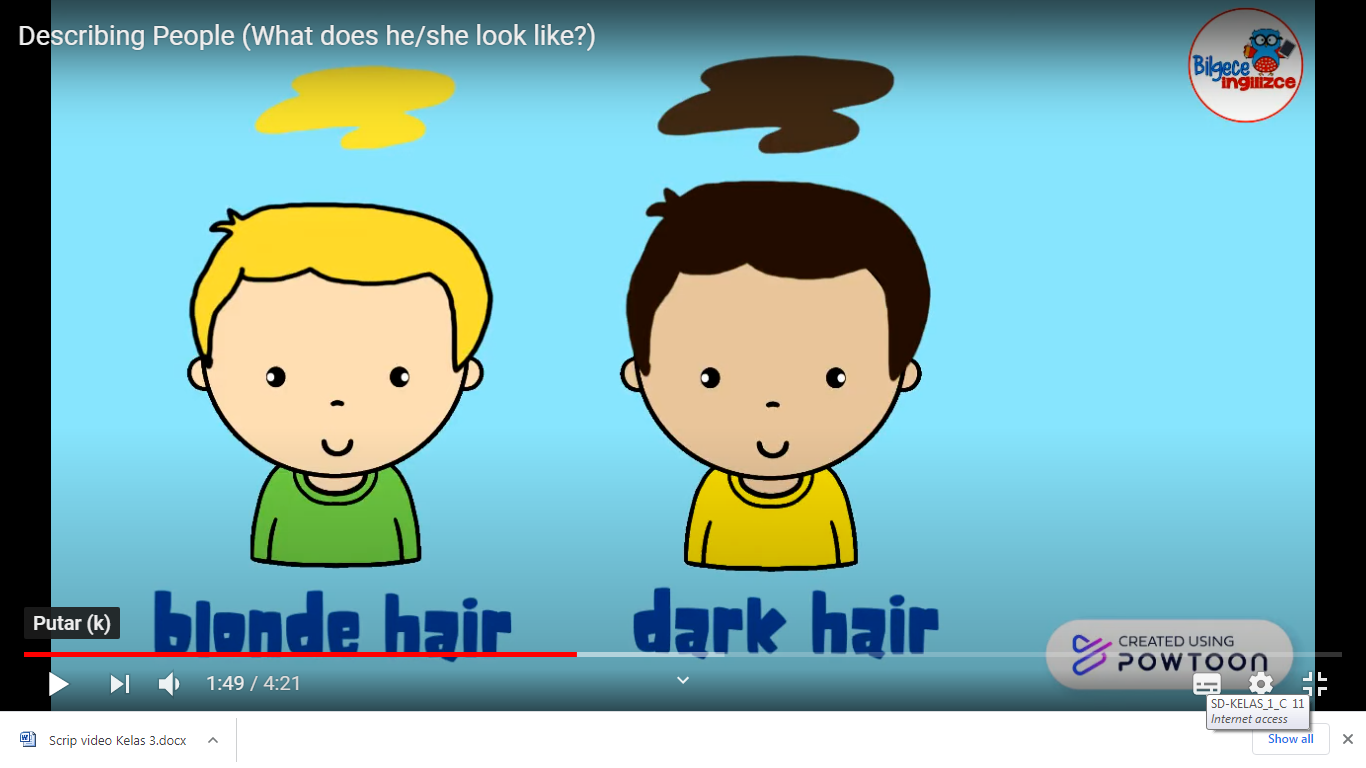 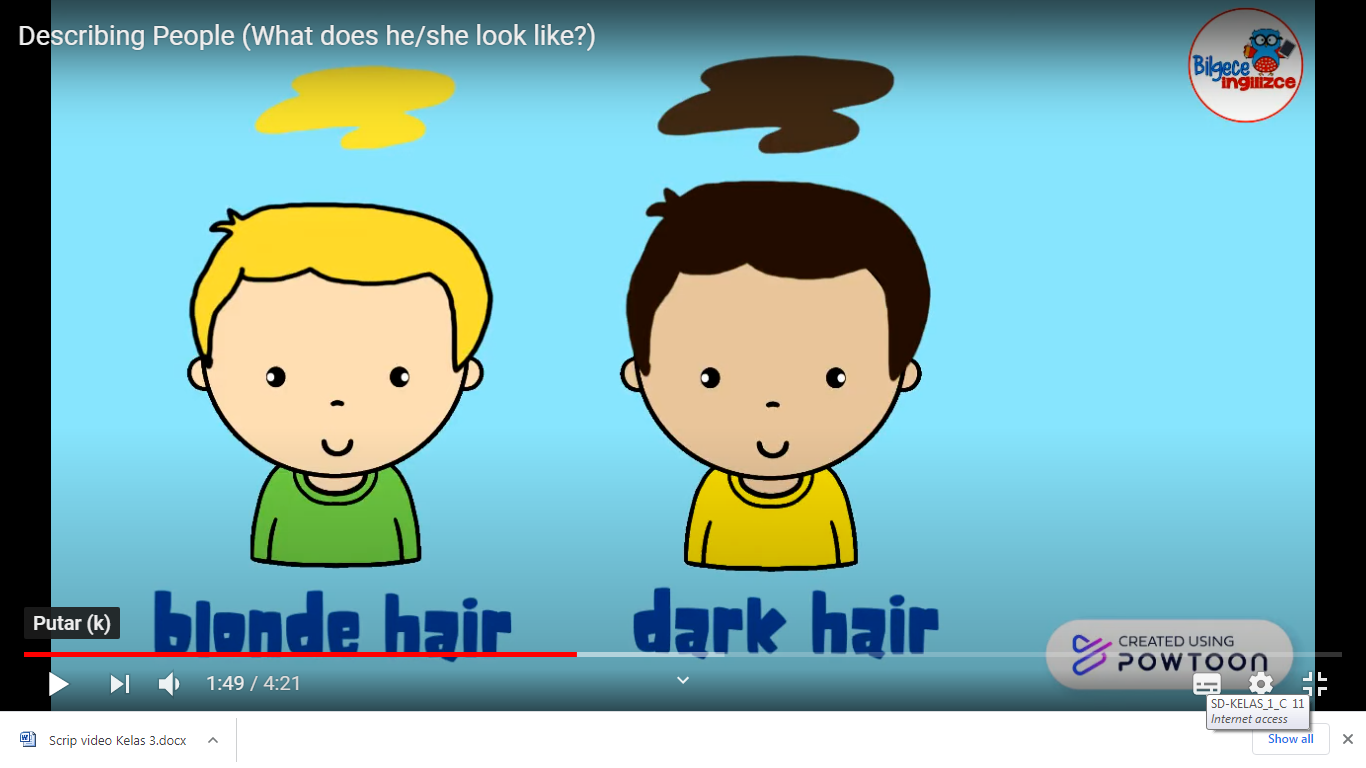 Dark hair
Blond hair
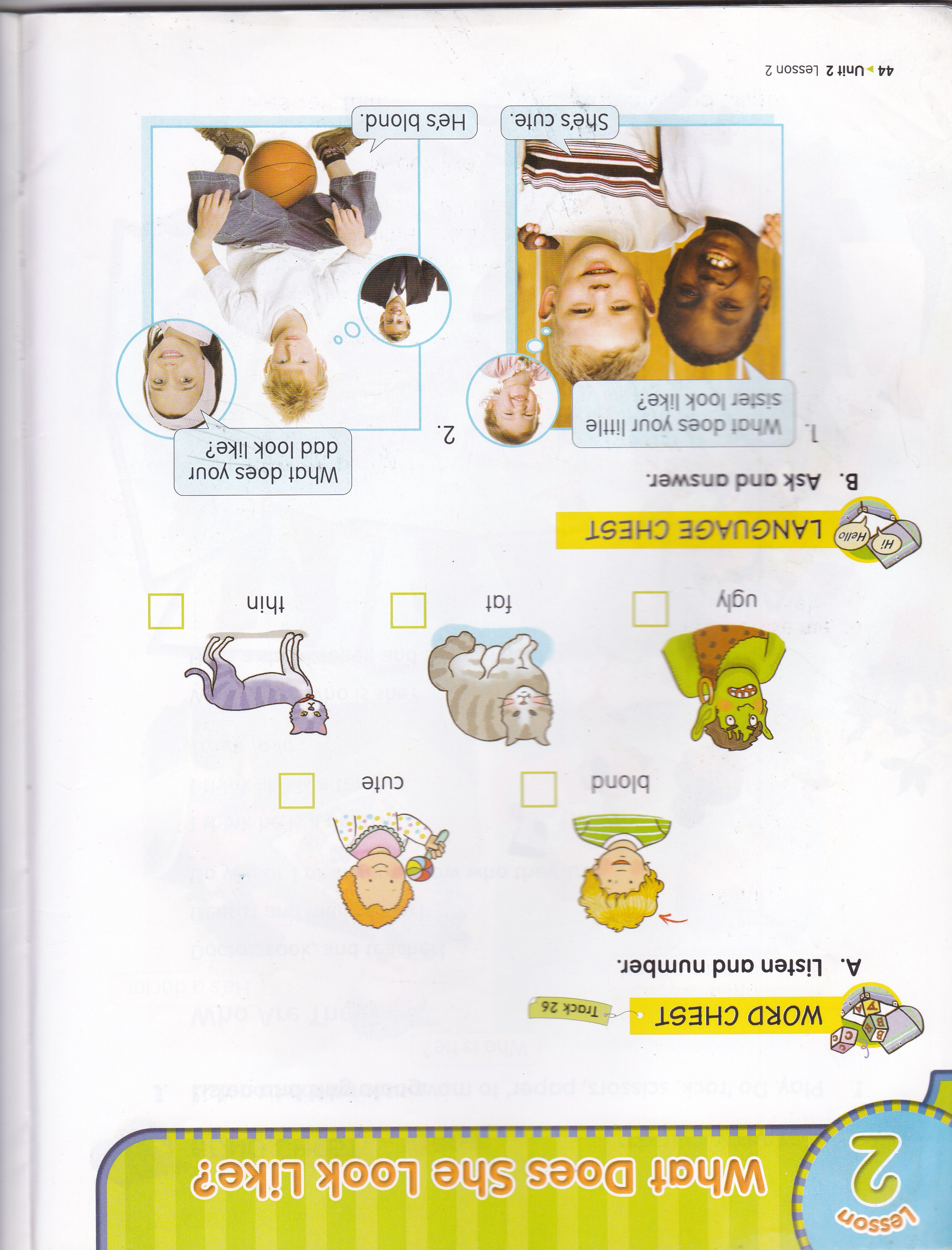 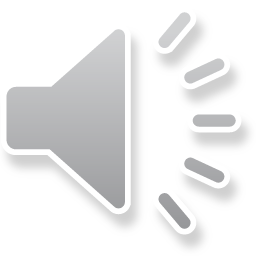 4
1
2
5
3
What does he/she/it look like?
He’s / She’s / It’s ______ and _______.
What do you/ they/ we/I look like?
I’m/ you’re/ they’re/ we’re______ and _______.
Is she/ he/ it _______?
Yes, she/he/it is.
No, she isn’t.
No, he isn’t.
No, it isn’t.
do
does
I
he
you
she
we
it
they
What does she look like?
She’s  pretty.
Is she blond?
No, she isn’t.
Is he handsome?
Yes, he is.
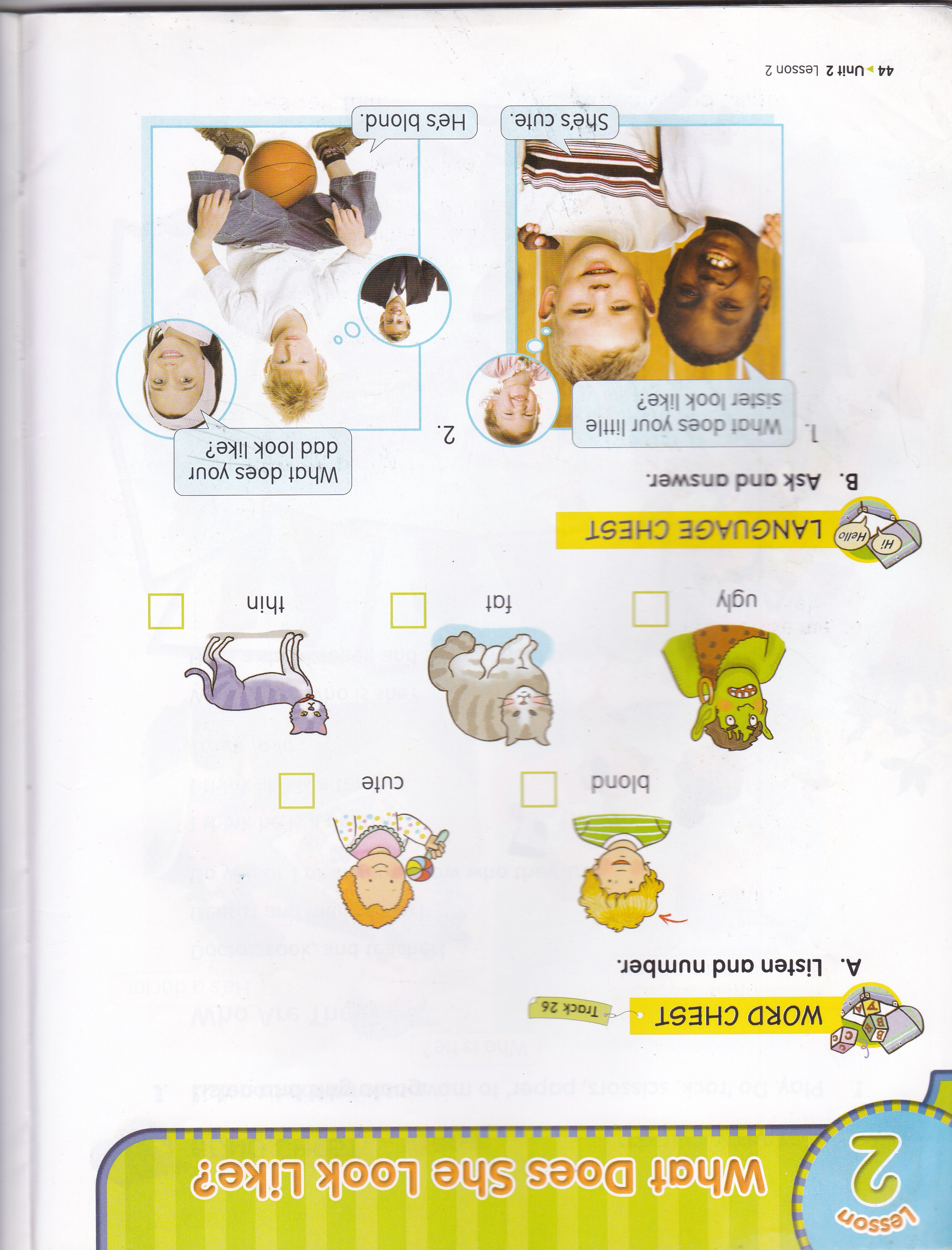 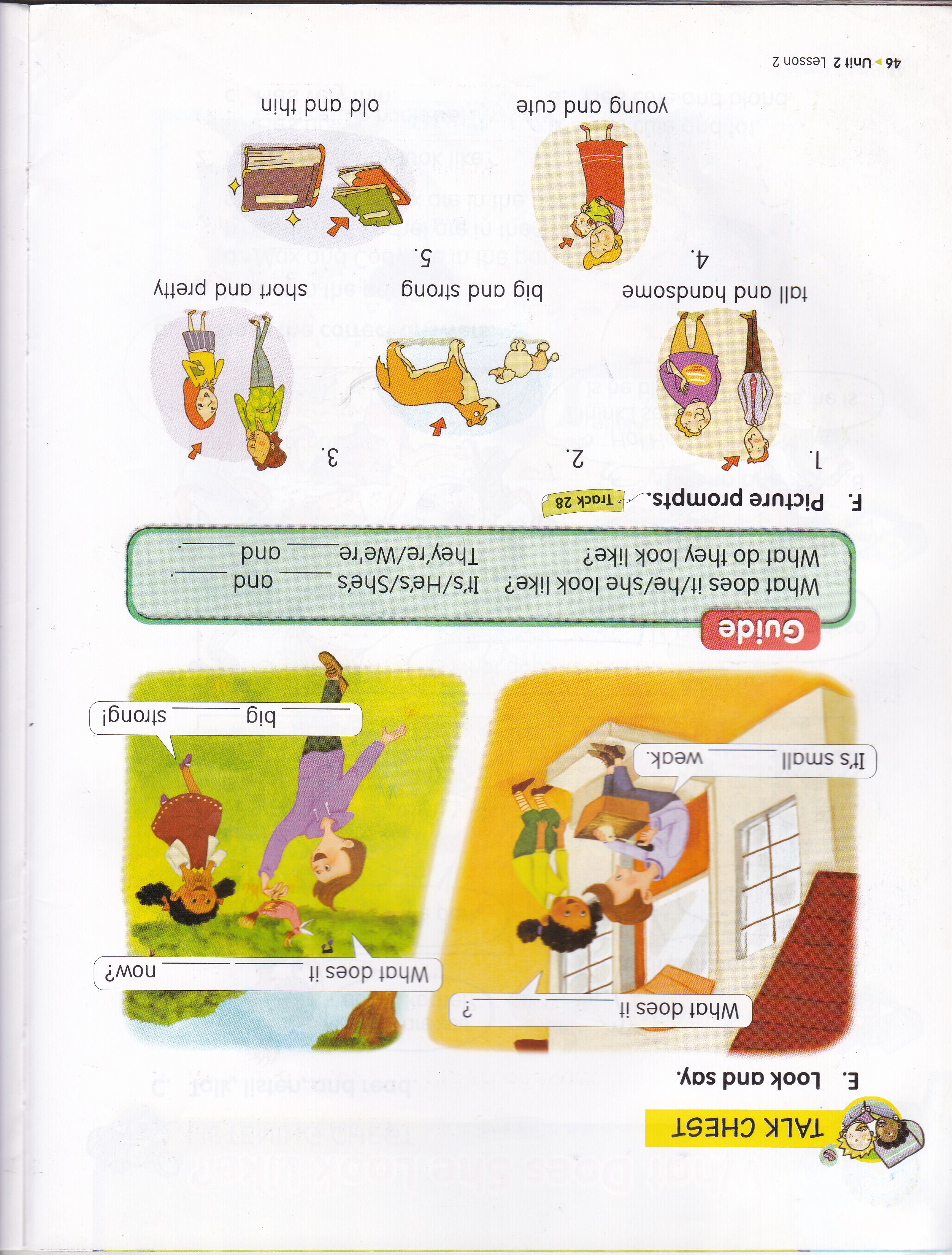 tall and handsome
A  : What does he look like?
B  : He’s tall and handsome.
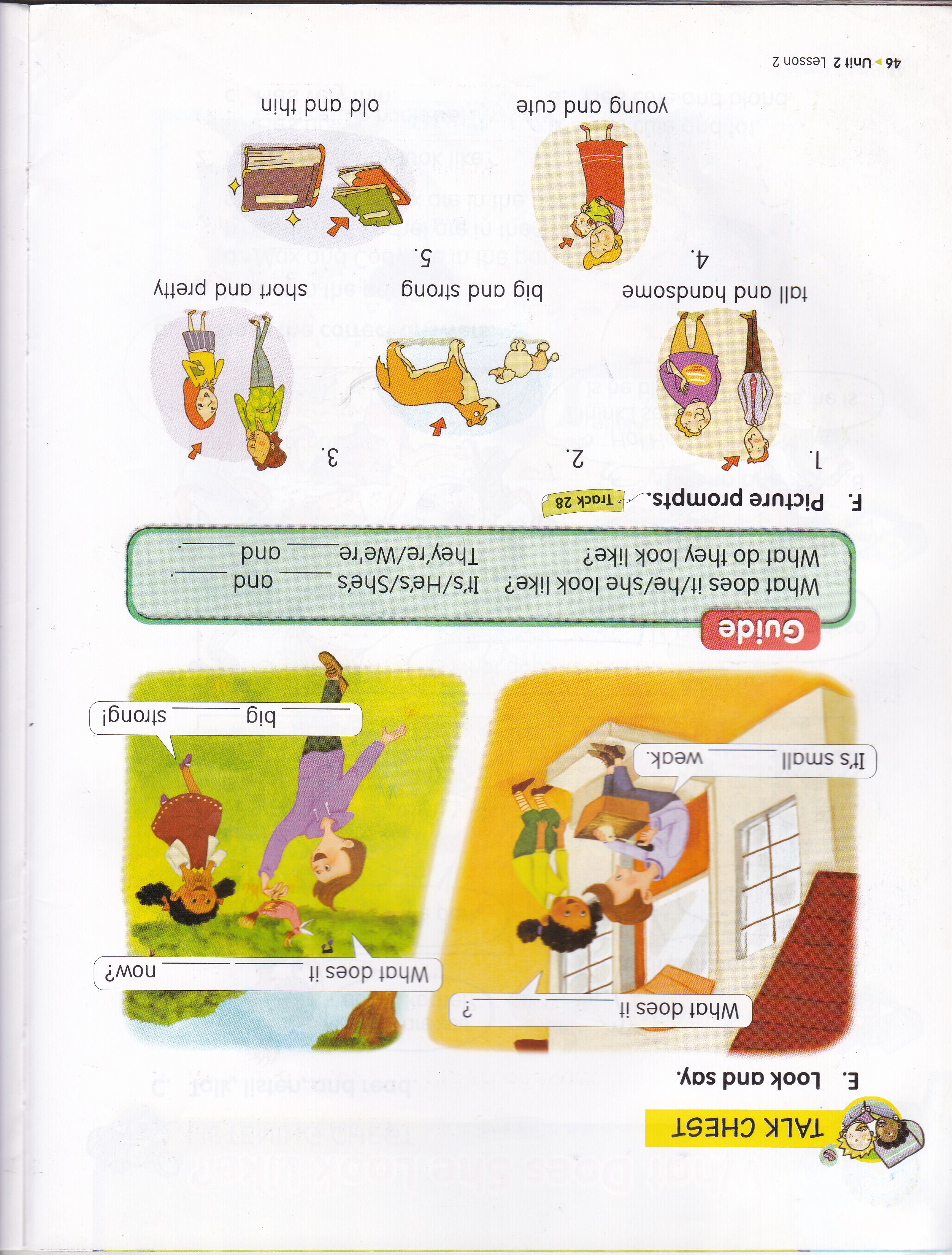 big and strong
A  : What does the dog look like?
B  :  It’s big and strong.
Complete the sentences!
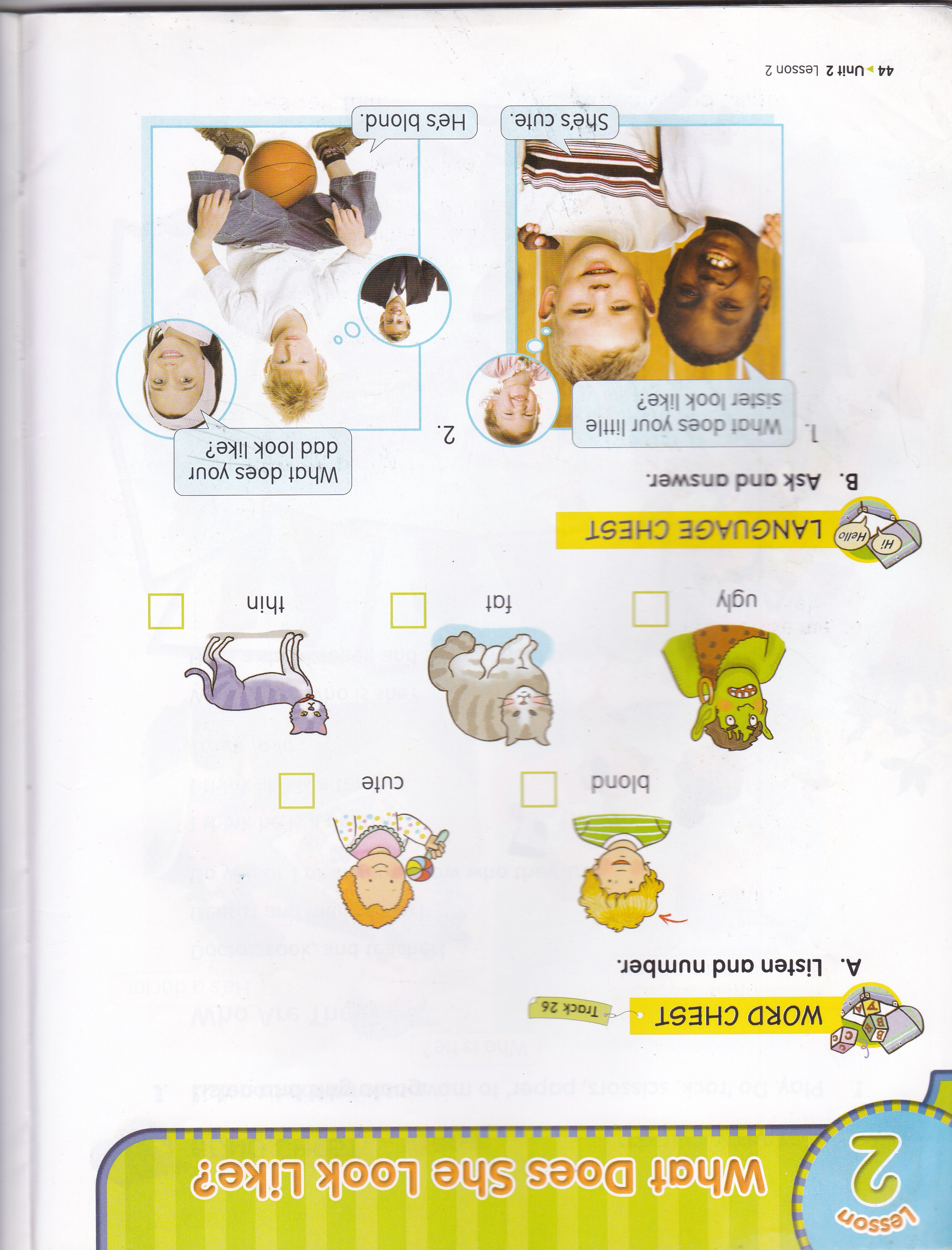 young
cute
1. The baby is ________ and ________.
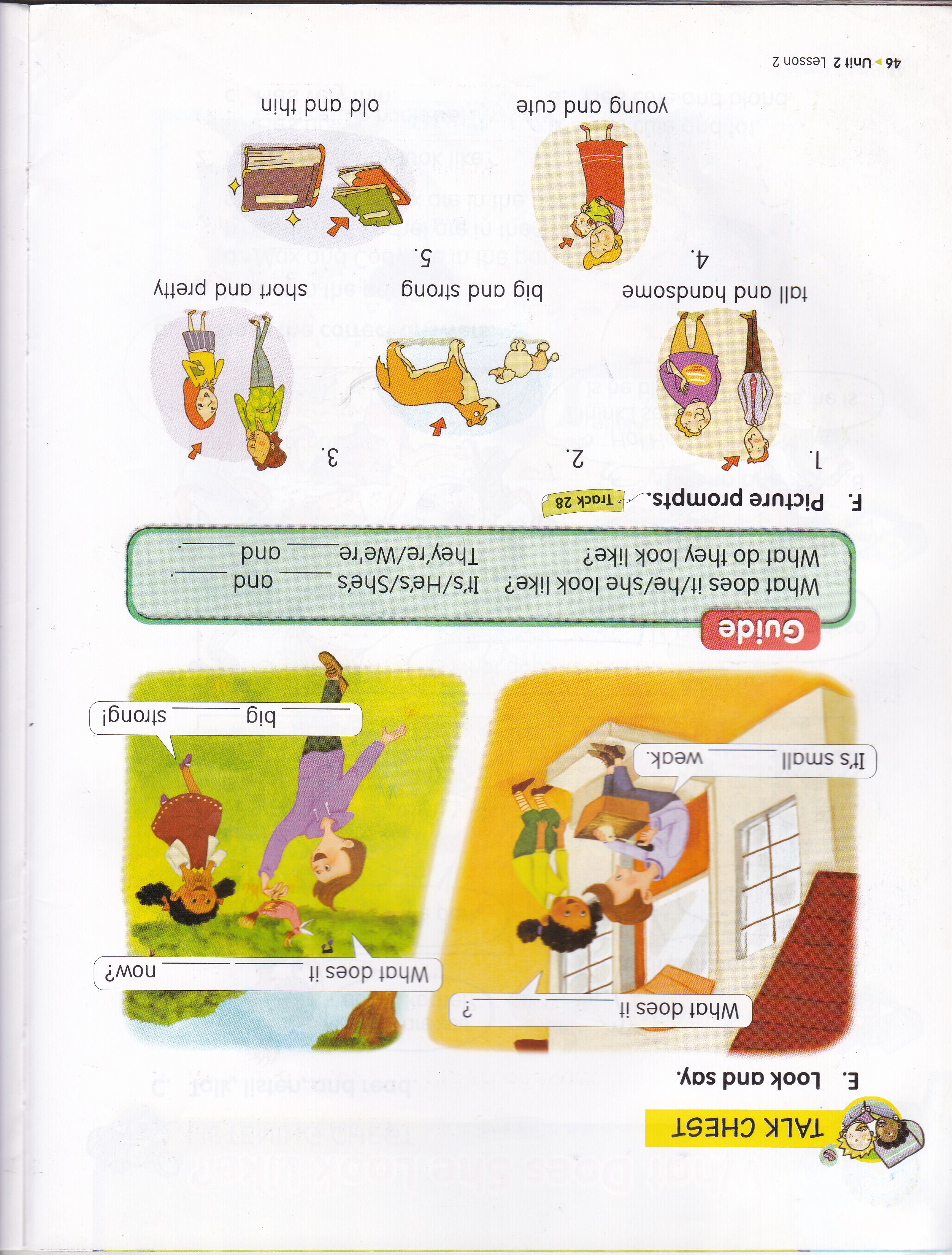 old
thin
2. The books are ______ and _______.
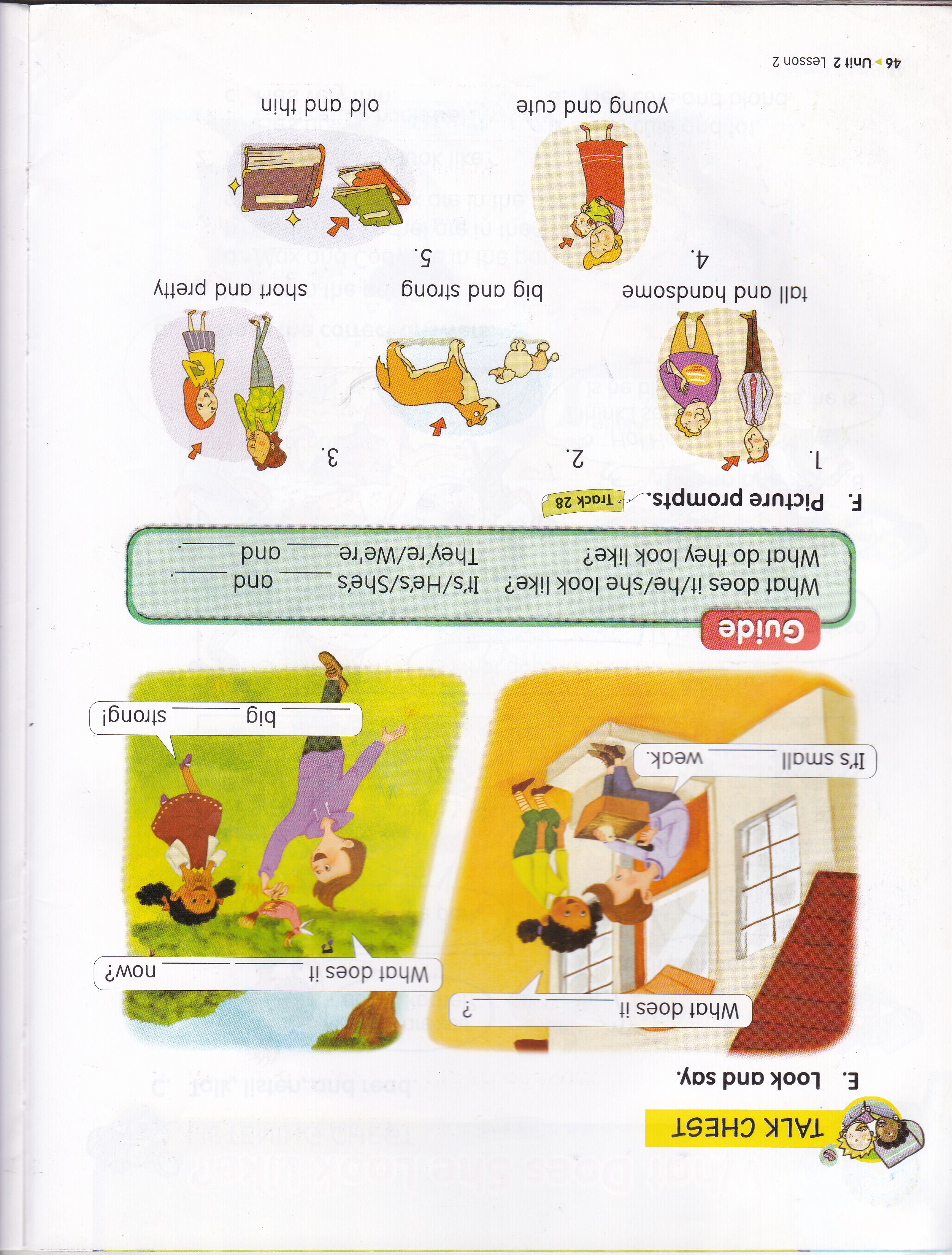 short
pretty
3. The girl is ________ and _______.
Let’s sing a song!
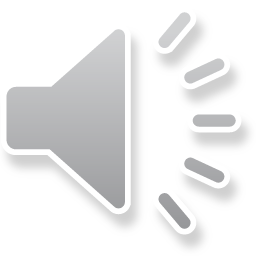 Short and Cute

Short and cute, short and cute!
What does your mother look like?
Short and cute, short and cute!
My mother is short and cute.

Big and strong, big and strong!
What does your father look like?
Big and strong, big and strong!
My father is big and strong.

Tall and thin, tall and tin!
What does your brother look like?
Tall and thin, tall and thin!
My brother is tall and tin.